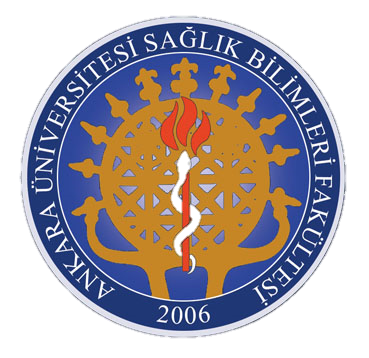 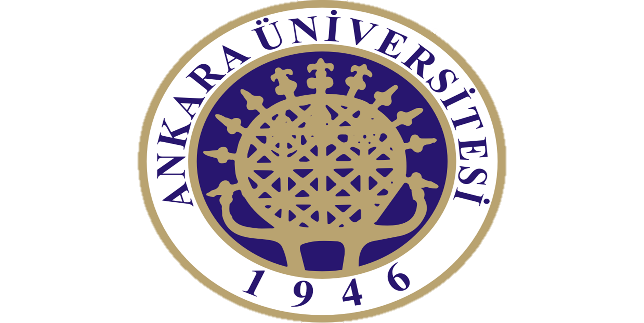 TOPLUMA HİZMET UYGULAMALARI
Sağlık Bilimleri Fakültesi 
Çocuk Gelişimi Bölümü
FARKLI GRUPLARDA YAŞANAN SORUNLARI ÇÖZMEYE YÖNELİK ETKİNLİK VE PROJE ÖNERİLERİ
Kaynakça